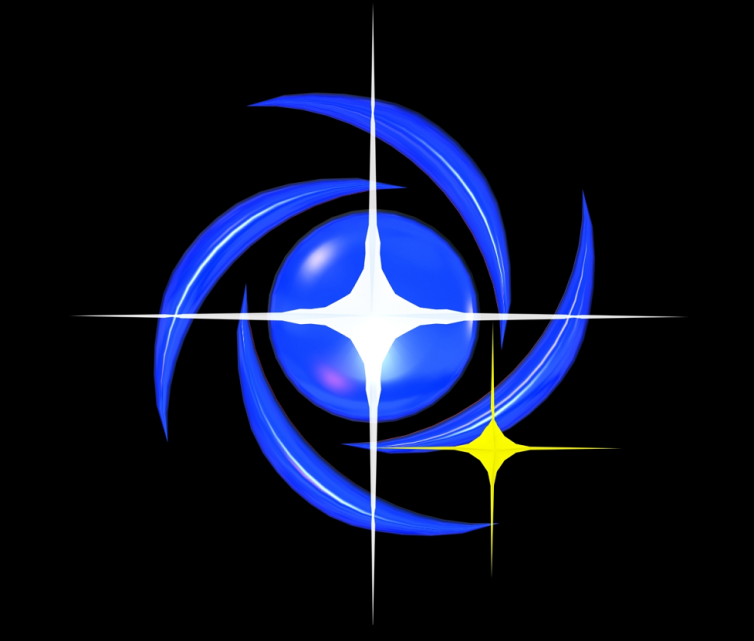 Observatório Dietrich Schiel 
Centro de Divulgação da Astronomia
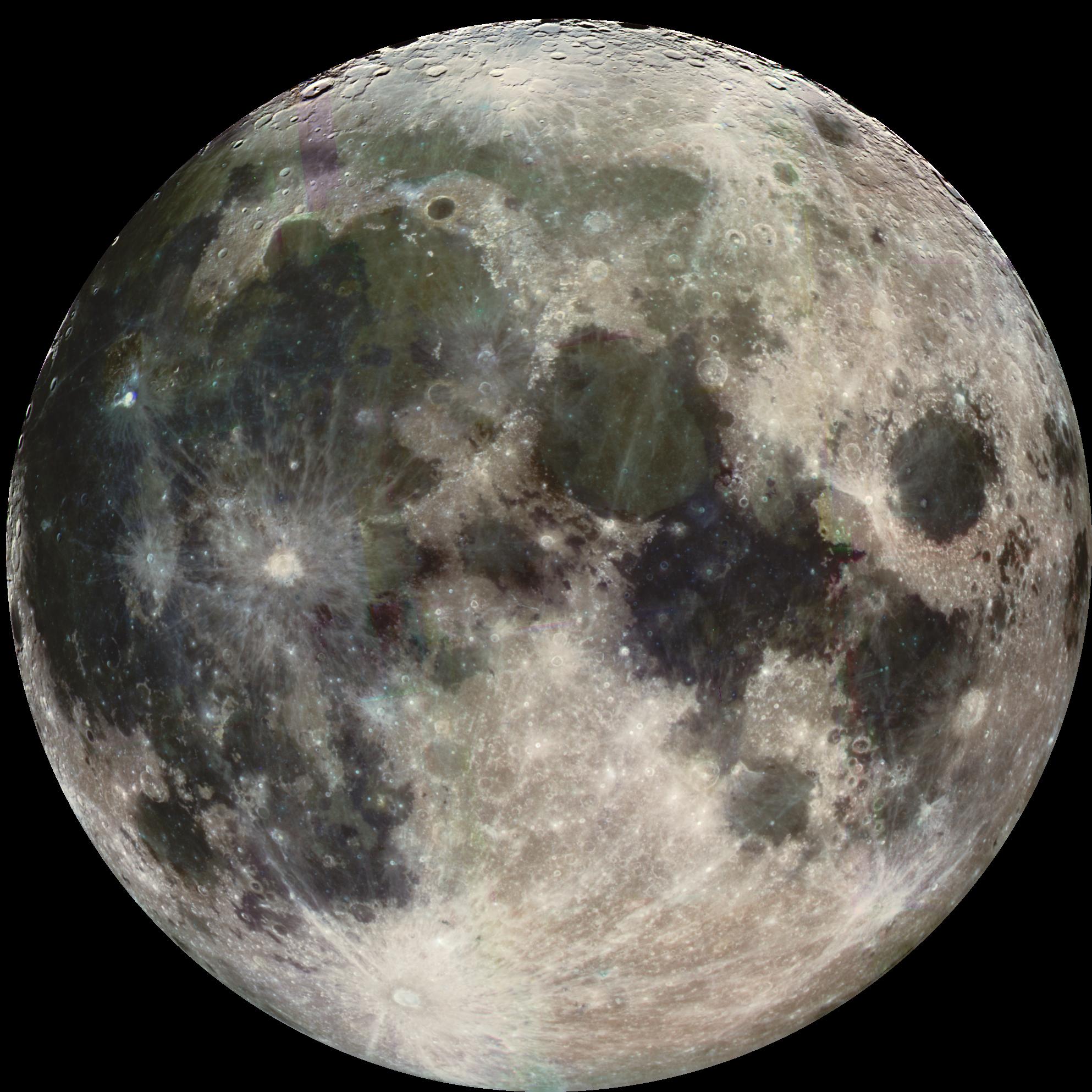 Nosso satélite: a Lua
Karen Luísa Parra de Barros
karen.barros@usp.br
Conteúdos abordados
Características
Fases da Lua
Eclipses
Influência da Lua na Terra
Homem na Lua
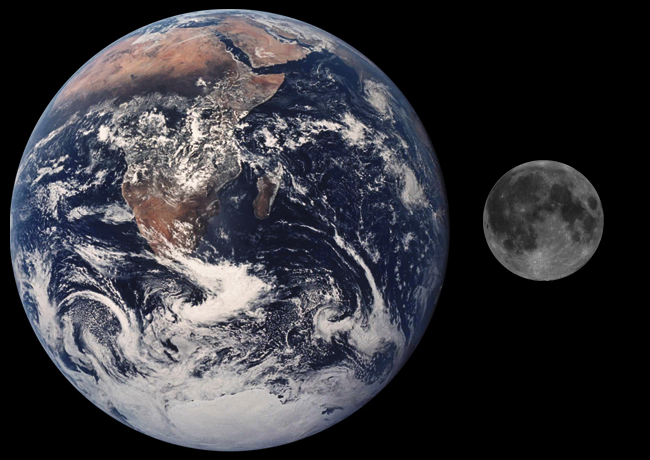 Distância (média) Terra-Lua: 
384.000 Km

Diâmetro: 3.474 Km 
27% do diâmetro da Terra

Massa: 1/81 da Terra
Gravidade: 1,622 m/s² 
(gTerra=9,8 m/s²)

Temperatura : -233 ºC até 123 ºC
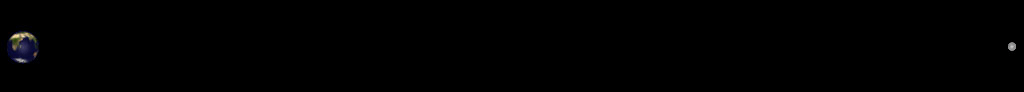 Rotação
Período de revolução em volta da Terra é igual ao período de rotação em torno de seu eixo.
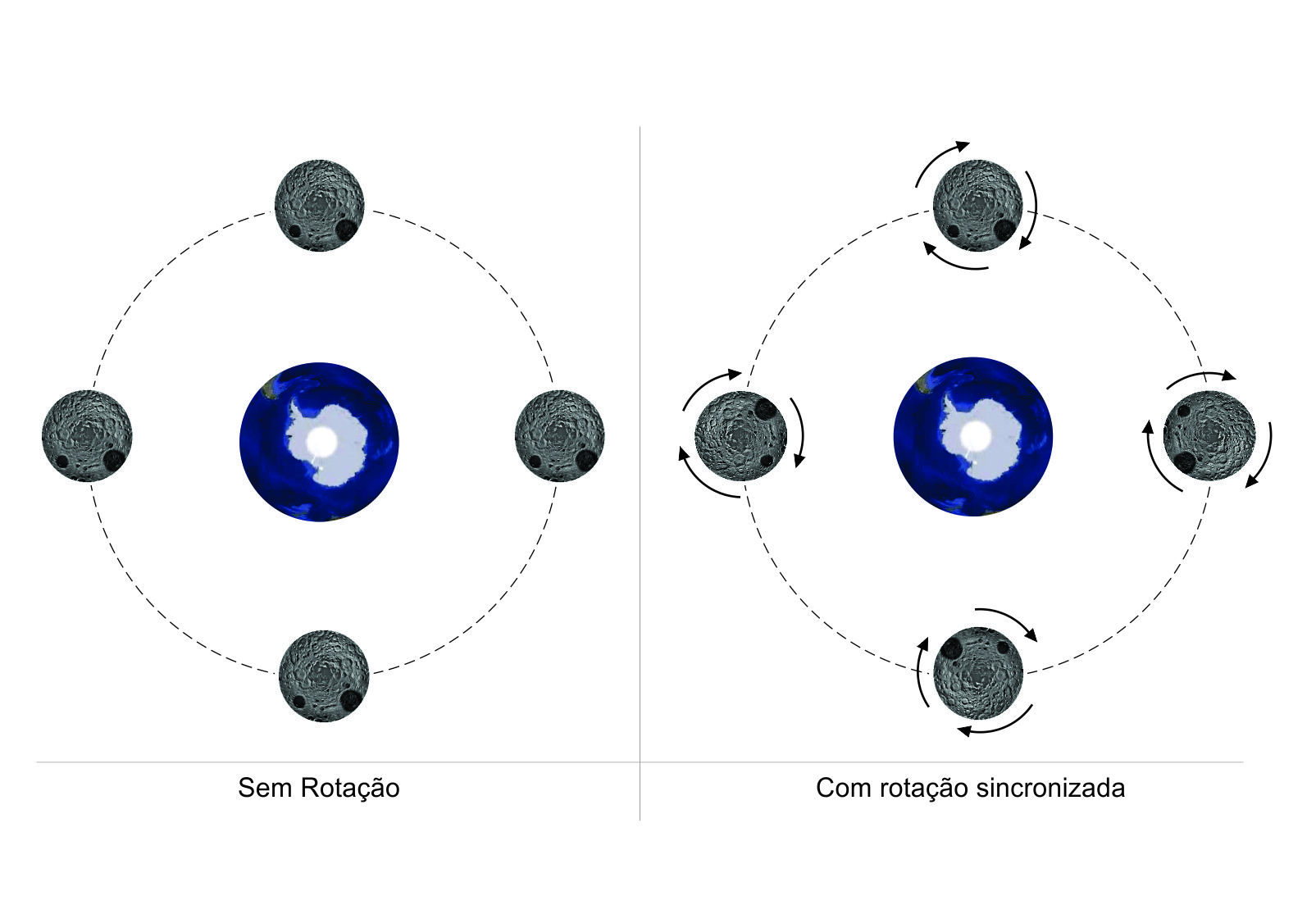 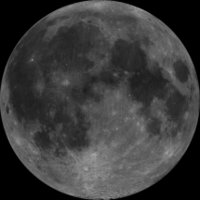 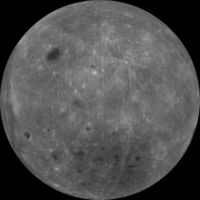 Não existe lado “Negro” da Lua. O lado que não vemos é iluminado pelo Sol do mesmo modo que o lado que conseguimos enxergar.
Libração
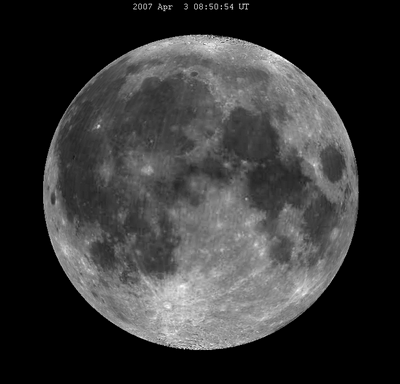 Período Sideral x Período Sinódico
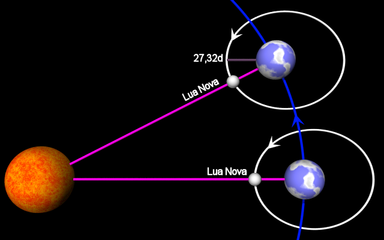 Fases da Lua
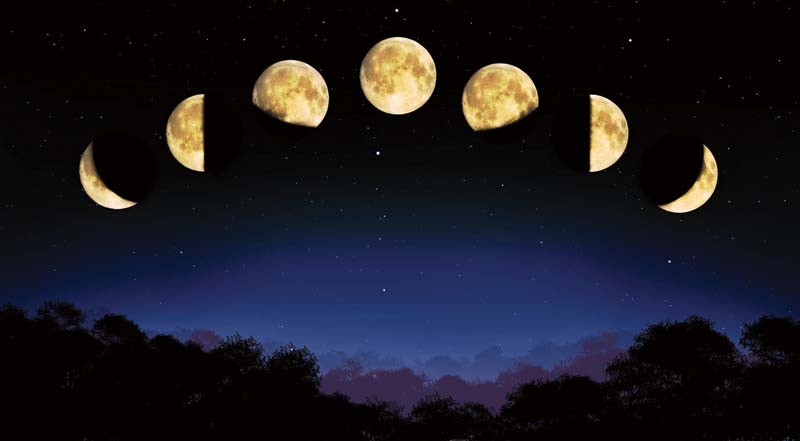 Fases principais da Lua
Lua Nova
Lua em Quarto Crescente
Lua Cheia
Lua em Quarto Minguante
Lua Nova
Oeste
Leste
Lua em Quarto Crescente
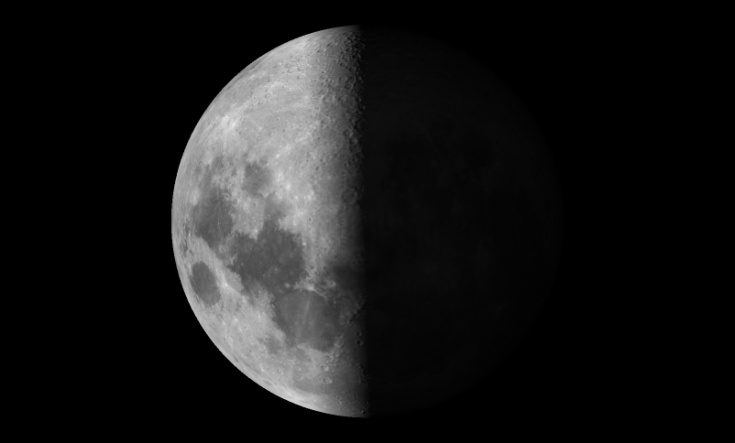 Oeste
Leste
Lua Cheia
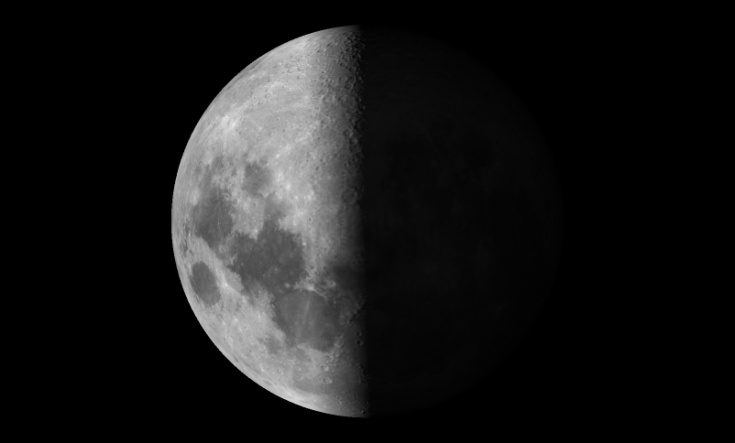 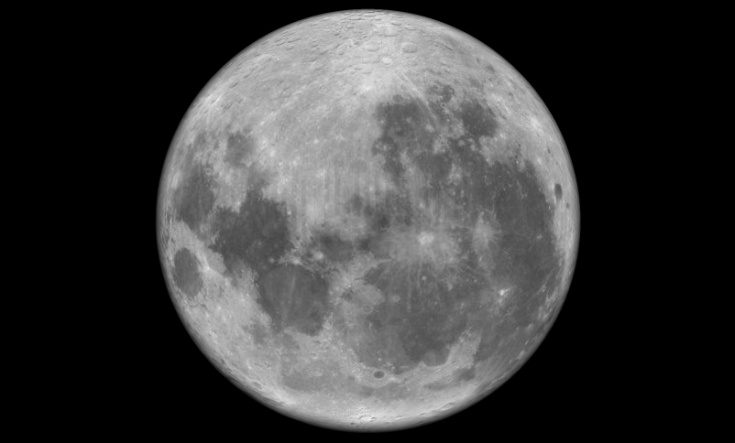 Oeste
Leste
Lua em Quarto Minguante
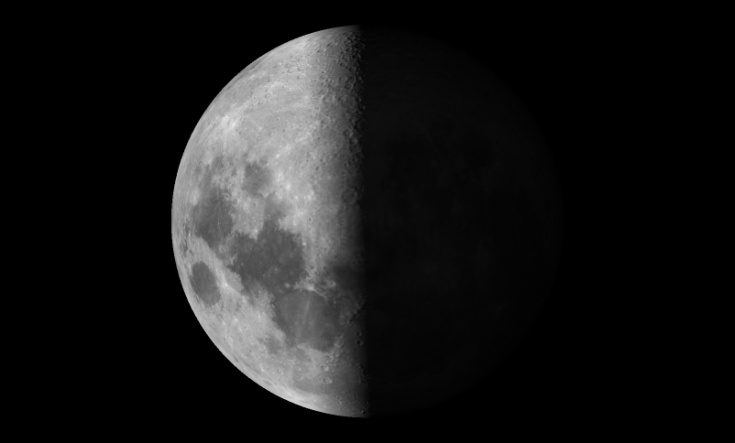 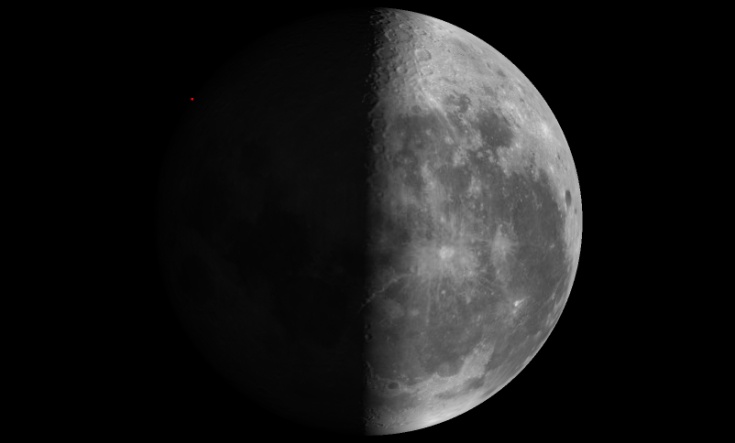 Oeste
Leste
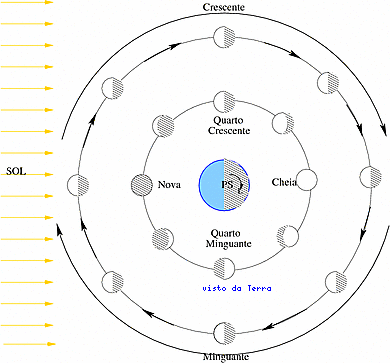 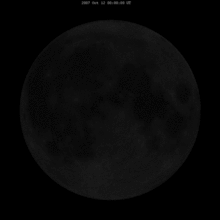 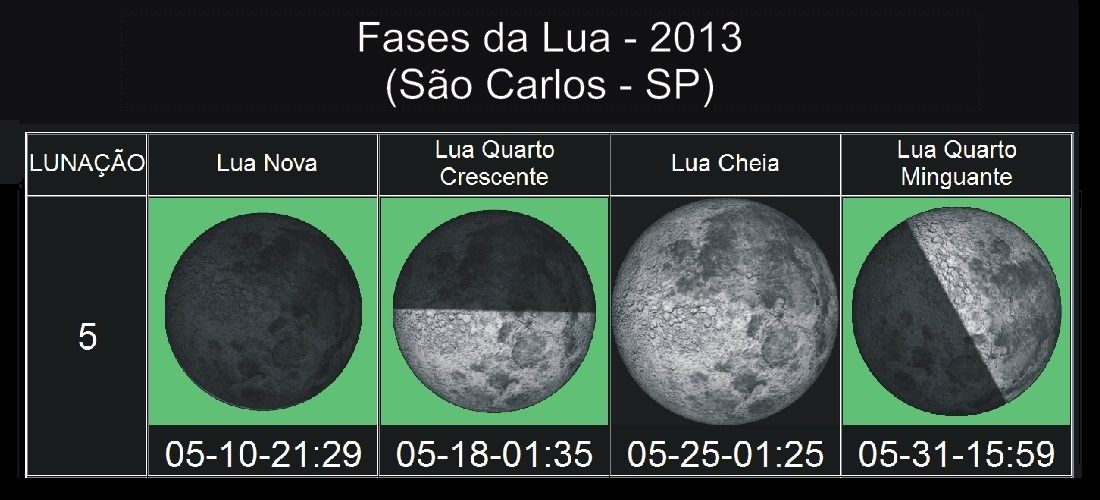 Qual a melhor fase para observação?
CHEIA?
MINGUANTE?
Minguante 
ou 
Crescente
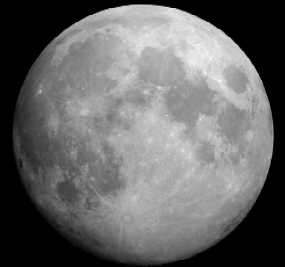 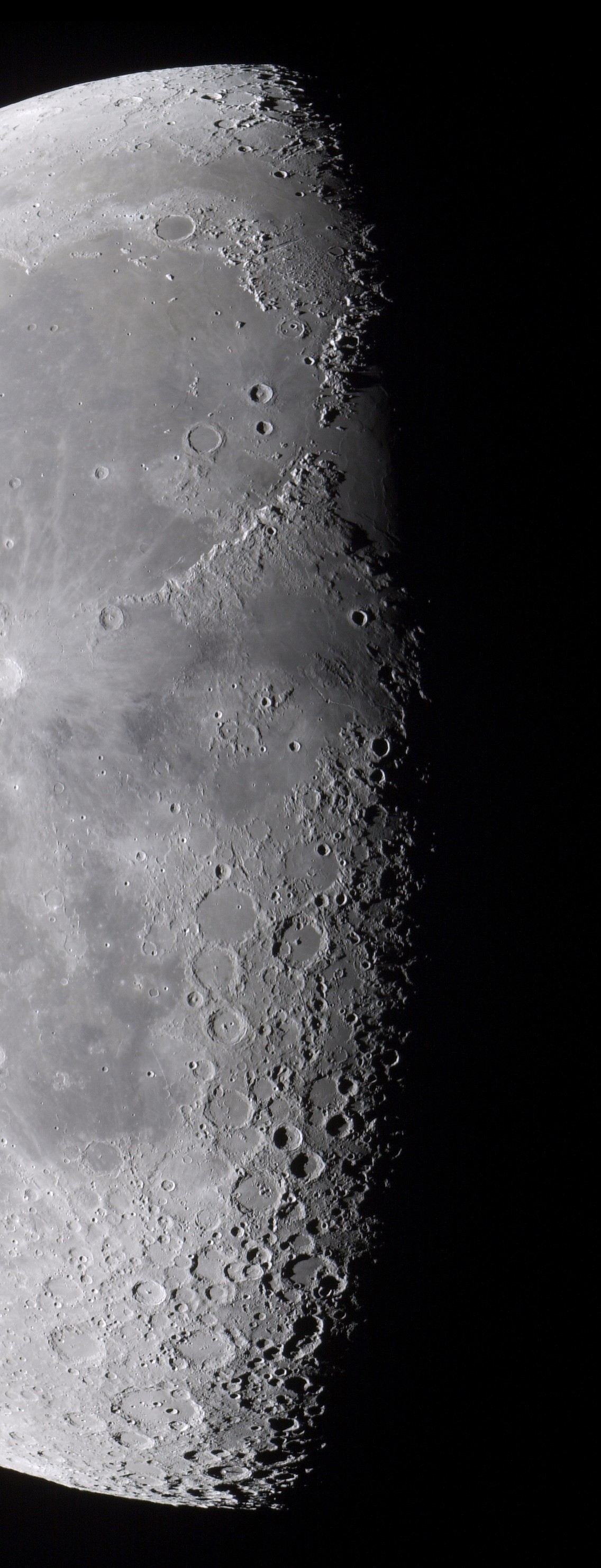 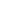 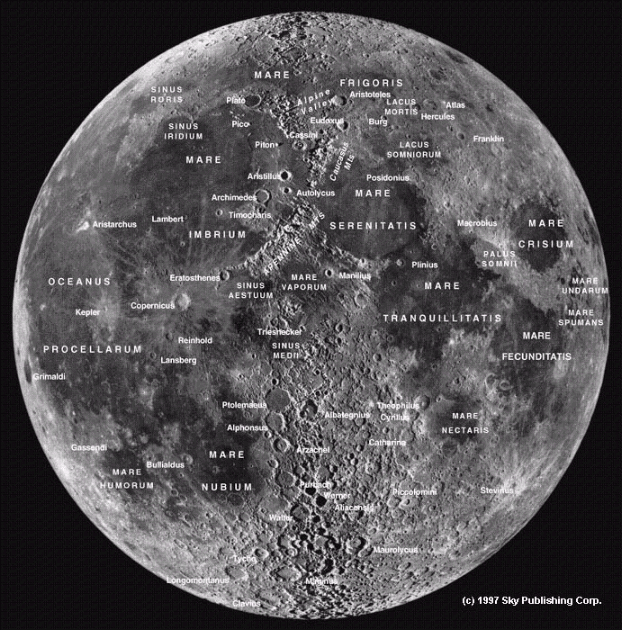 Eclipses
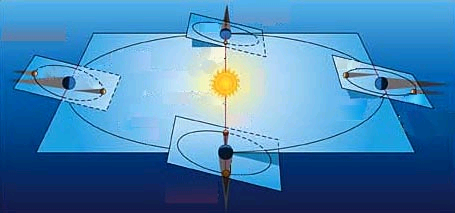 Eclipses
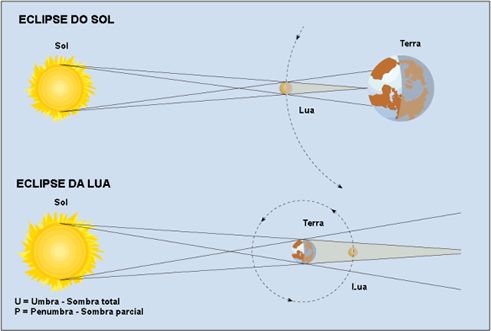 Próximos Eclipses
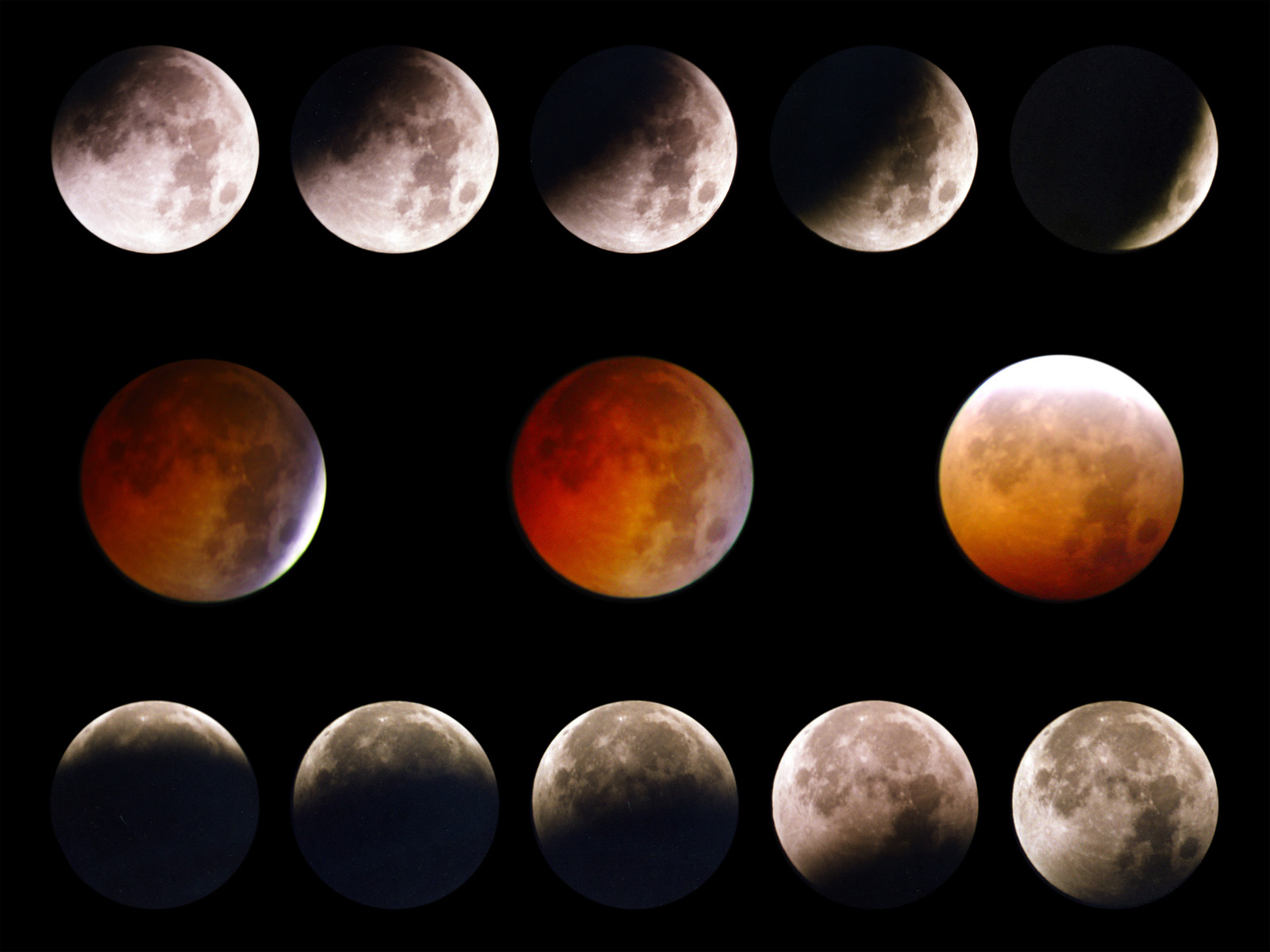 Eclipse Lunar
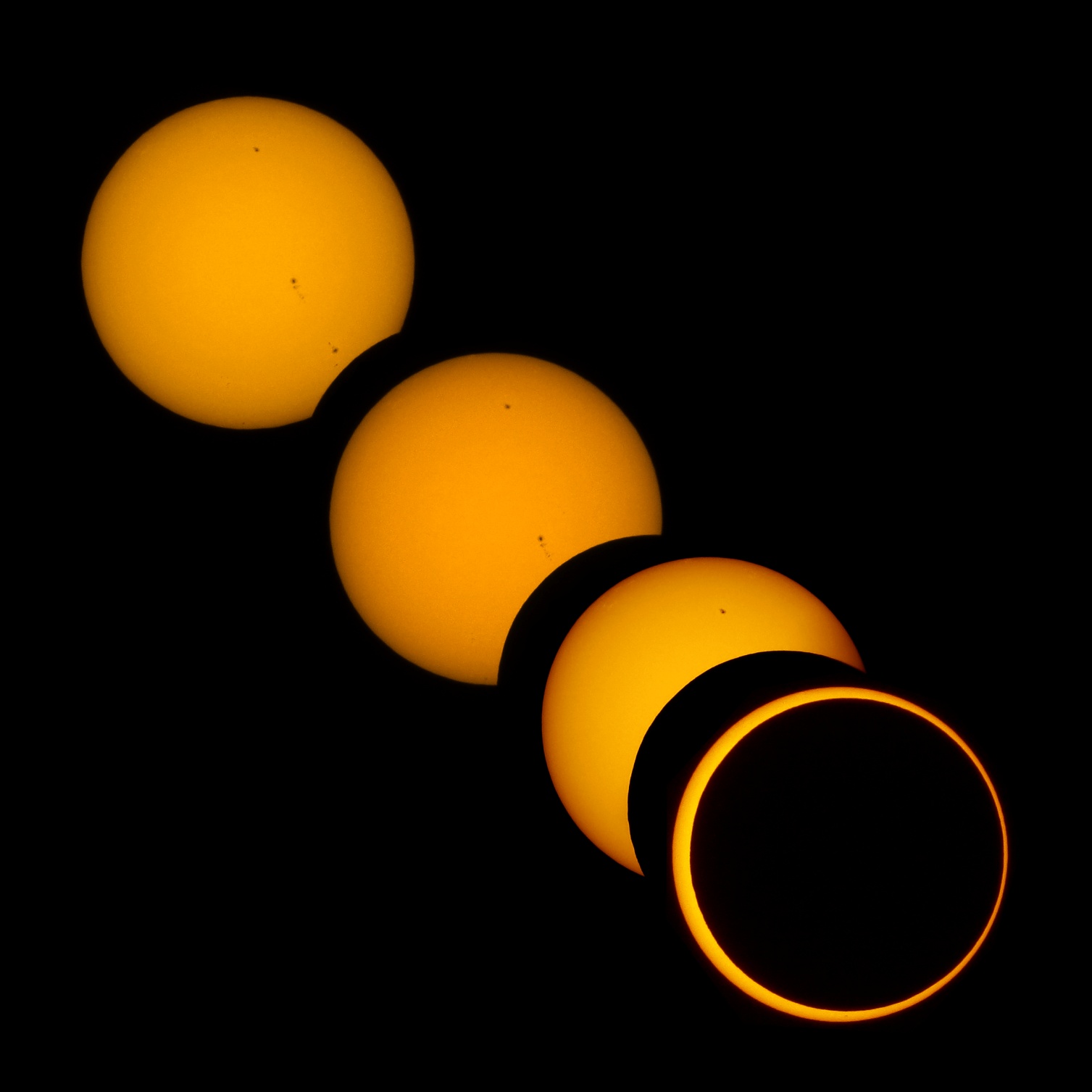 Eclipse Lunar
Influência da Lua na Terra
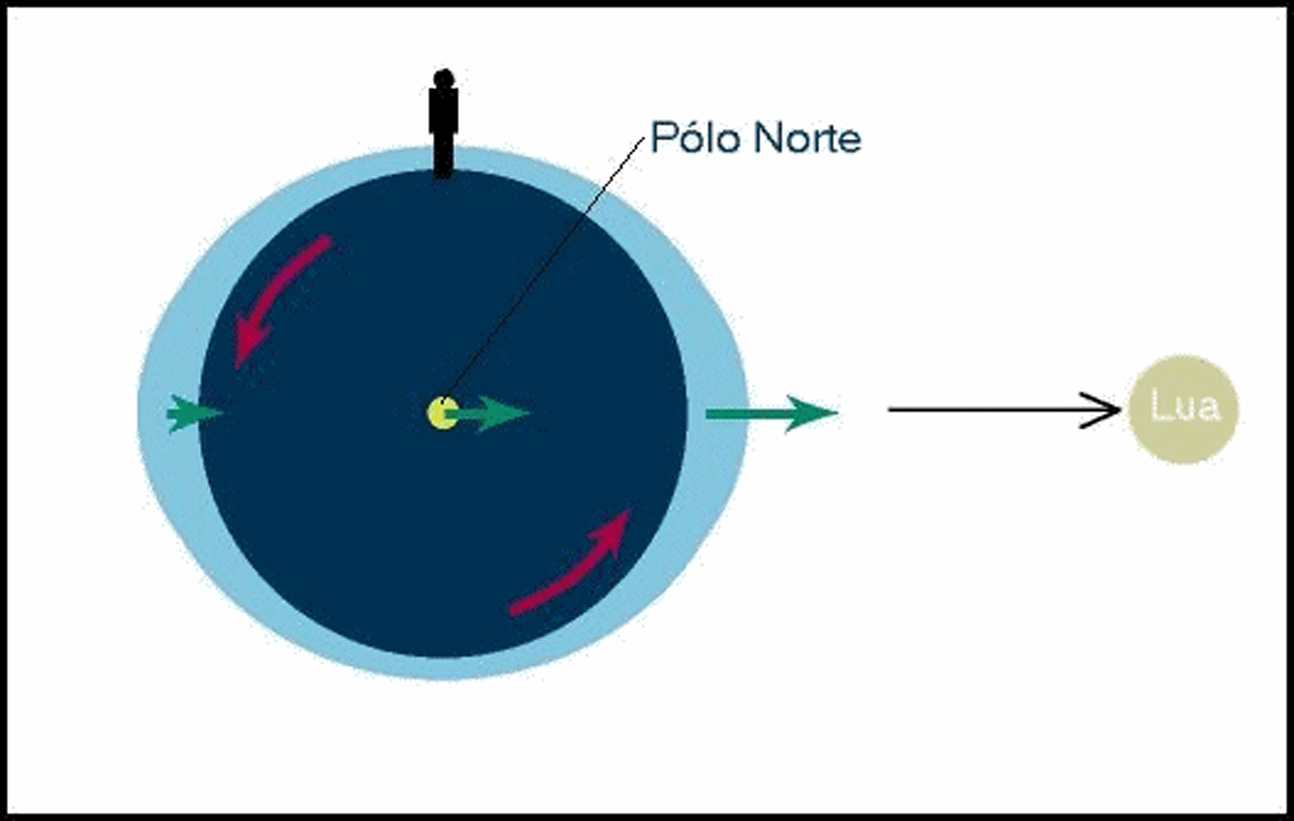 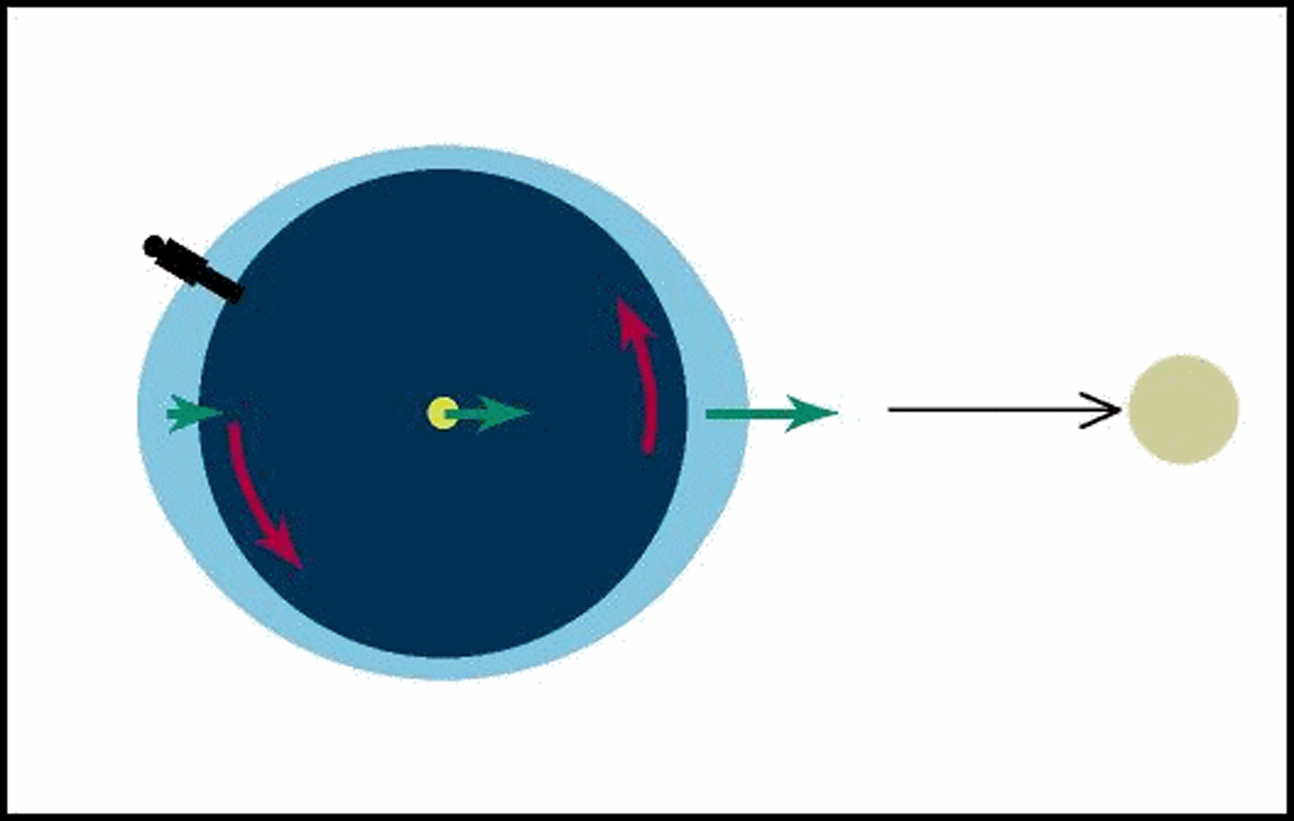 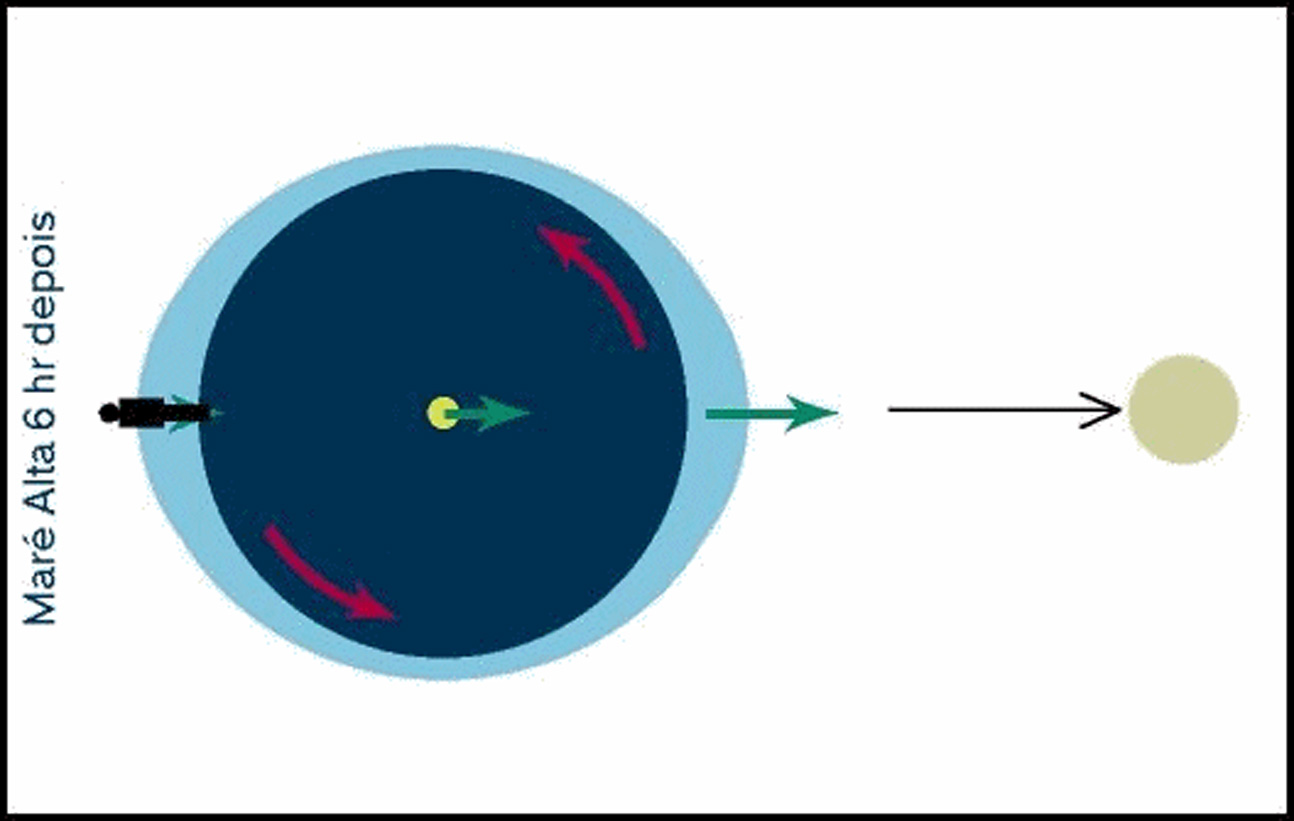 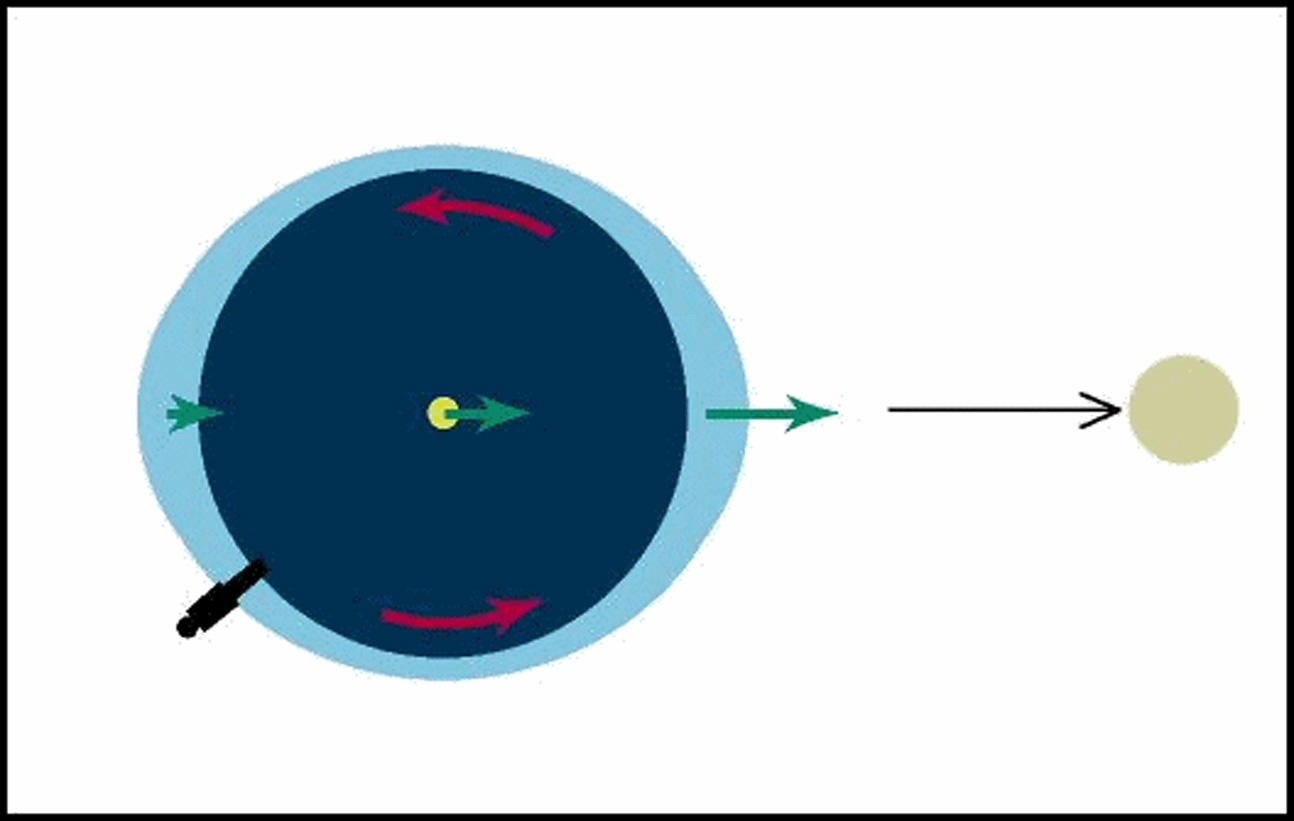 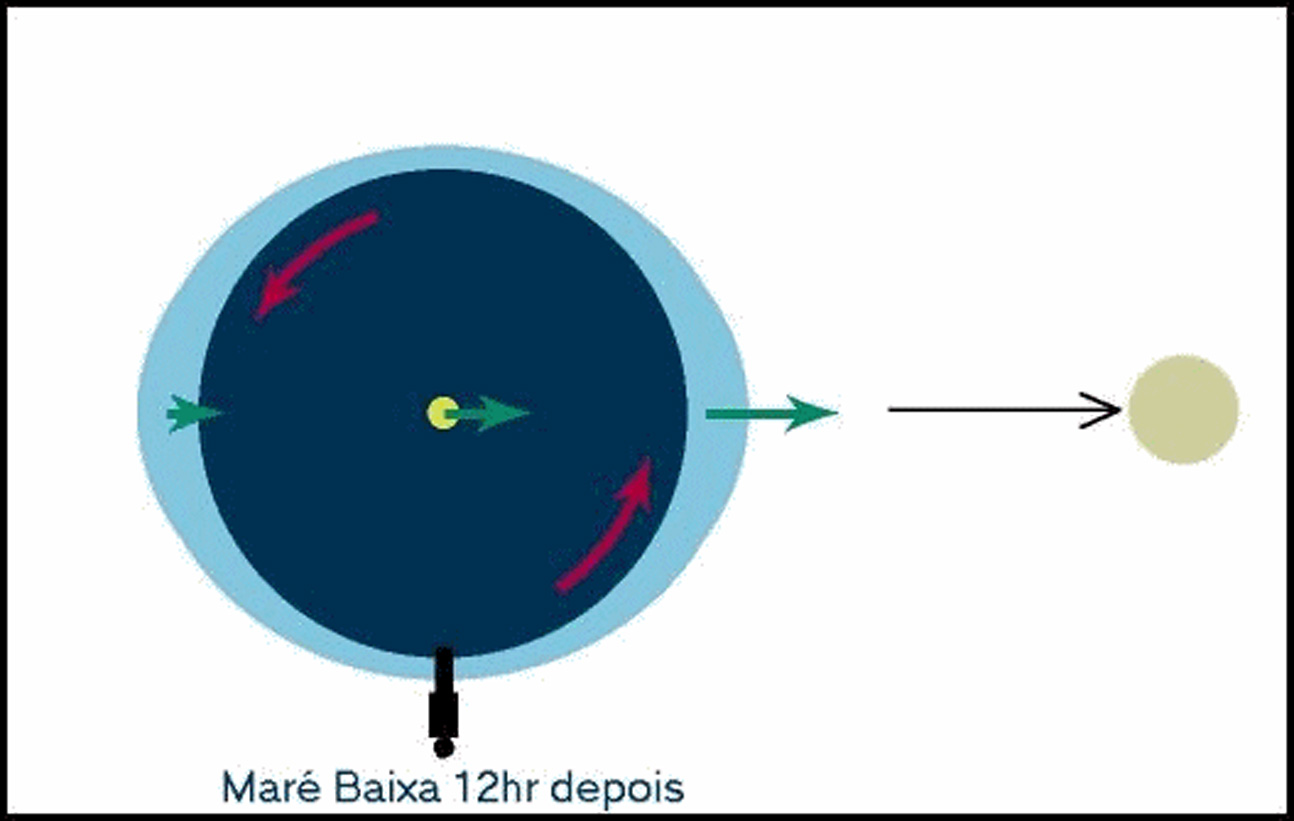 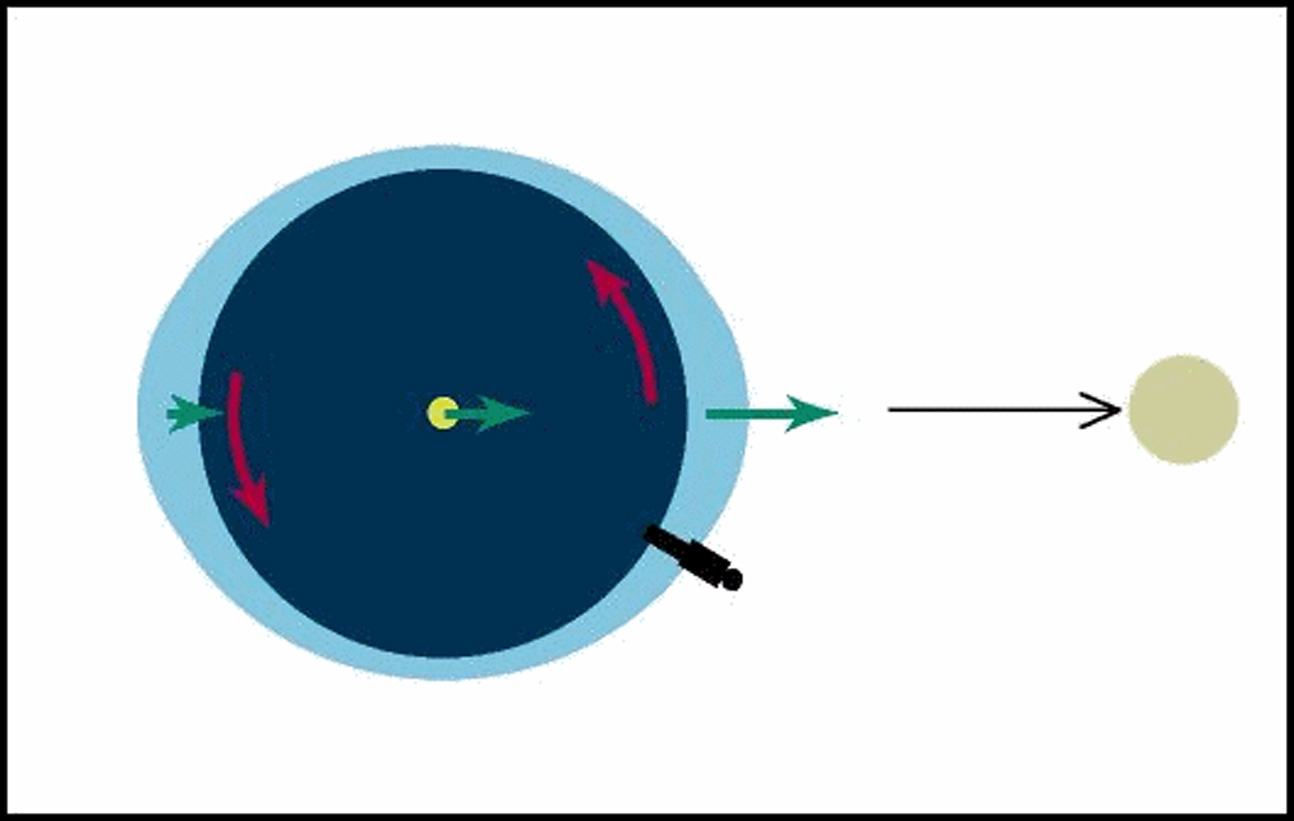 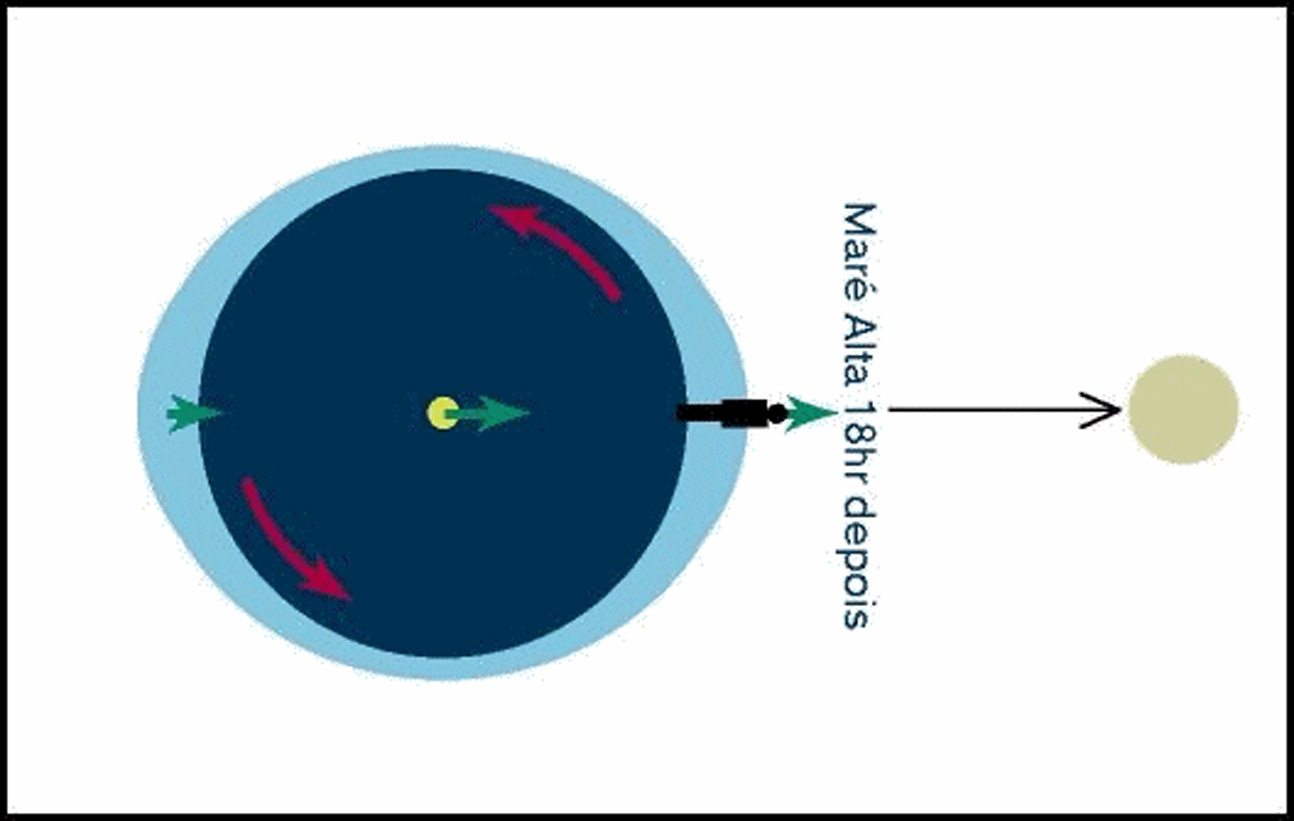 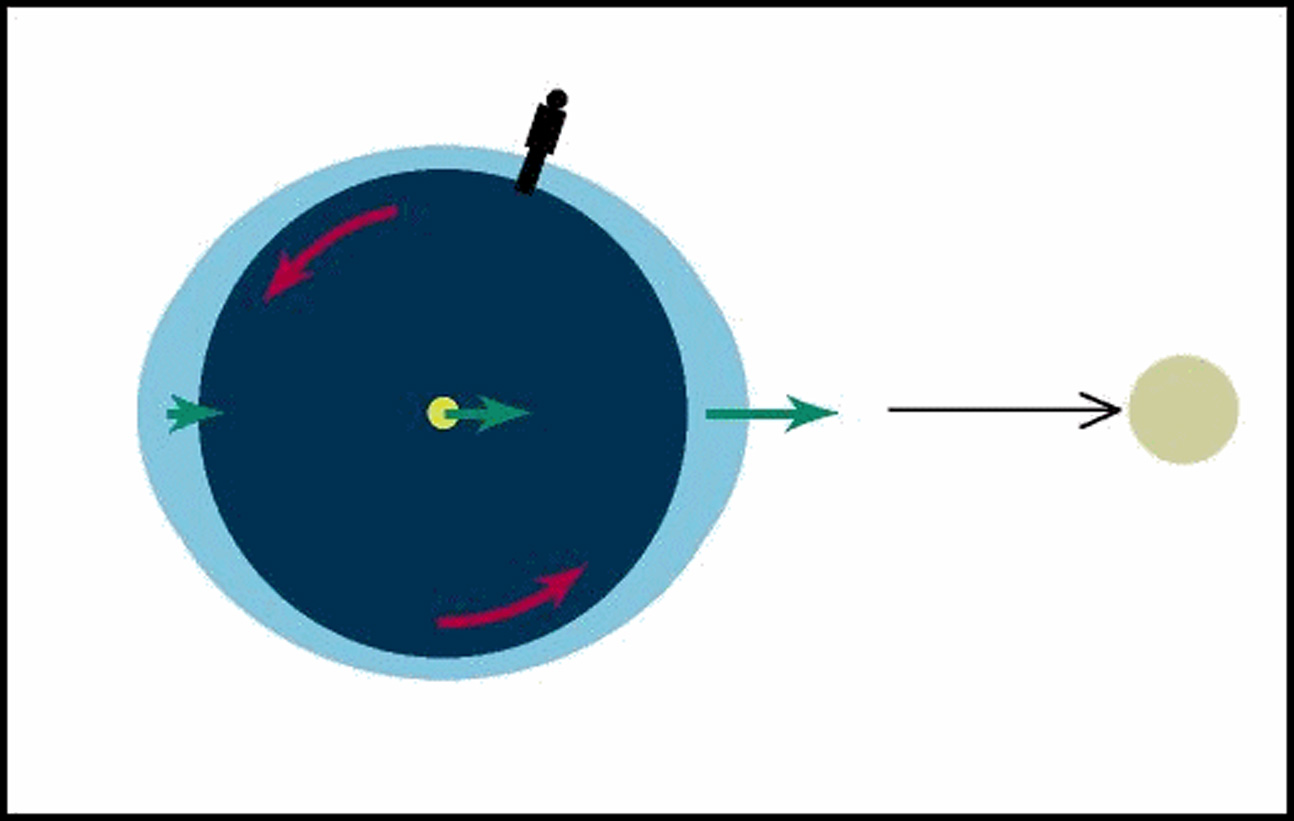 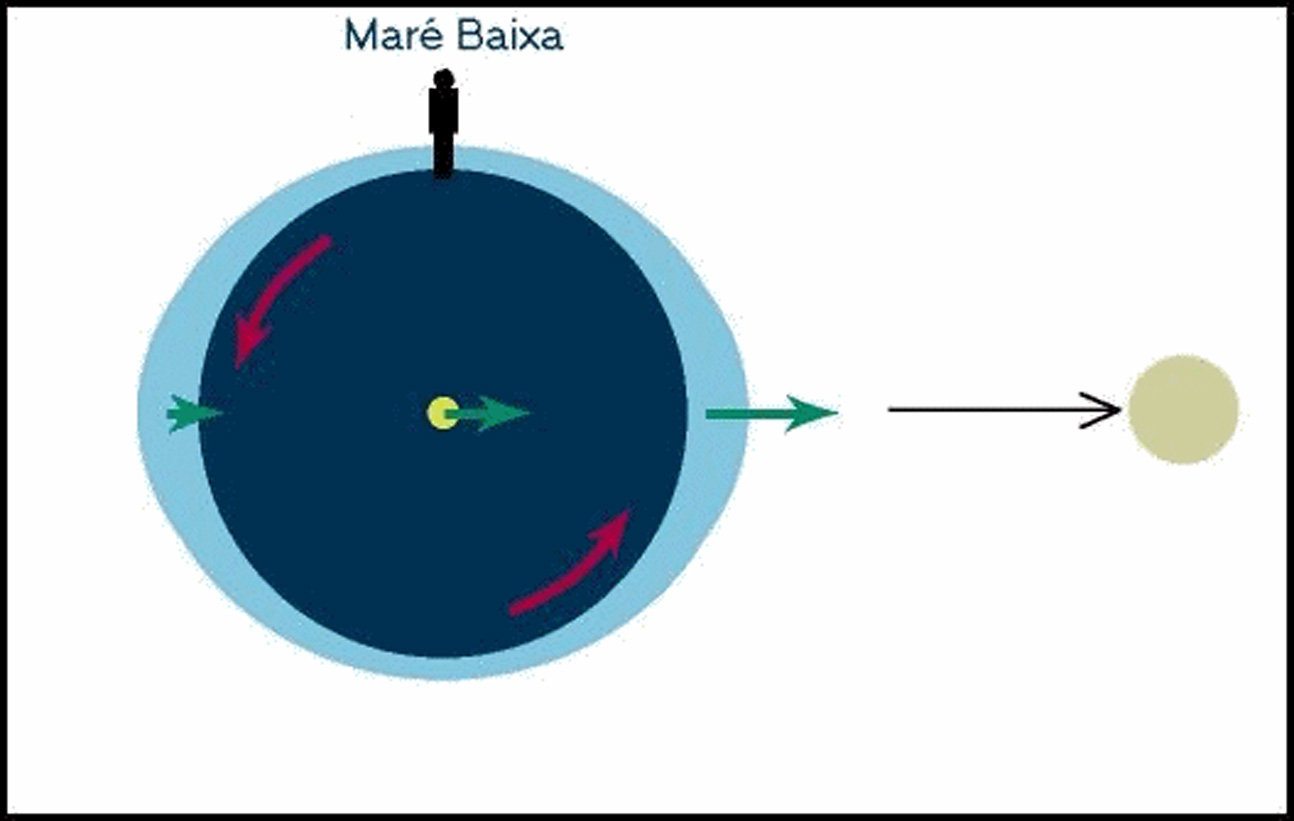 Missões
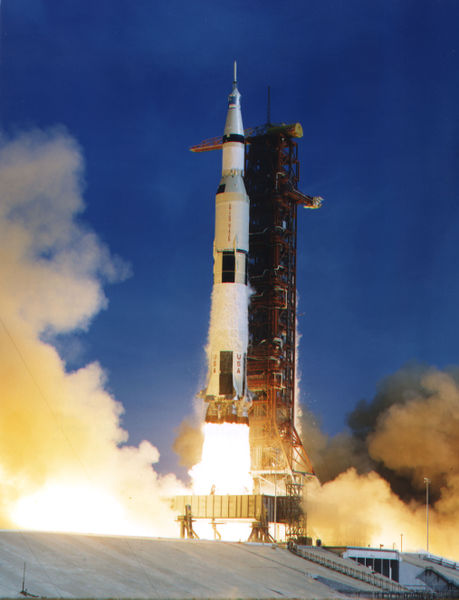 Projeto Apollo
Saturno V: Uma vez na órbita, Aldrin e Armstrong partiram no módulo lunar, deixando Collins no módulo de comando, pousando na superfície da Lua e fazendo história.
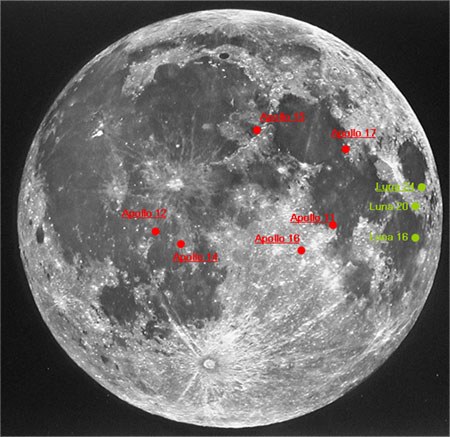 FIM